Mid-Week Me Time
This week is Mental Health Awareness Week;
 a perfect time to launch our exciting new lesson –  Mid Week Me Time -Wednesday at 2pm
Mid-Week Me Time has very simple rules; switch off your computer/tablet/phone and do something relaxing for you! You might do something active or you might do something that doesn’t require much movement at all. This idea is to switch off from screens and chill, whether you are at school or at home. 
Below are a few ideas – you can chose one of these or do your own. Your teacher will love to hear what you decided to do.
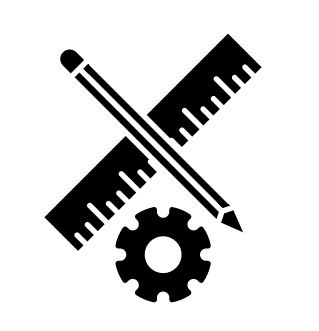 Maker Hour
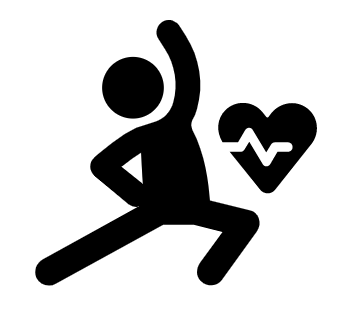 Fitness Hour
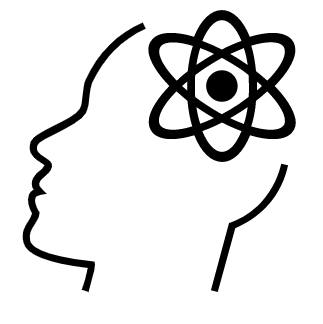 Genius Hour
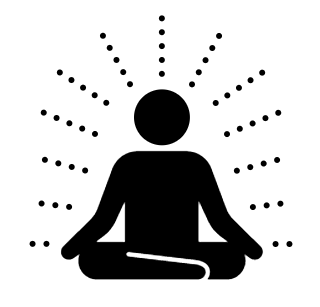 Zen Hour